航站楼亚运特许展销项目
展销点位示意图
T3航站楼禁区内
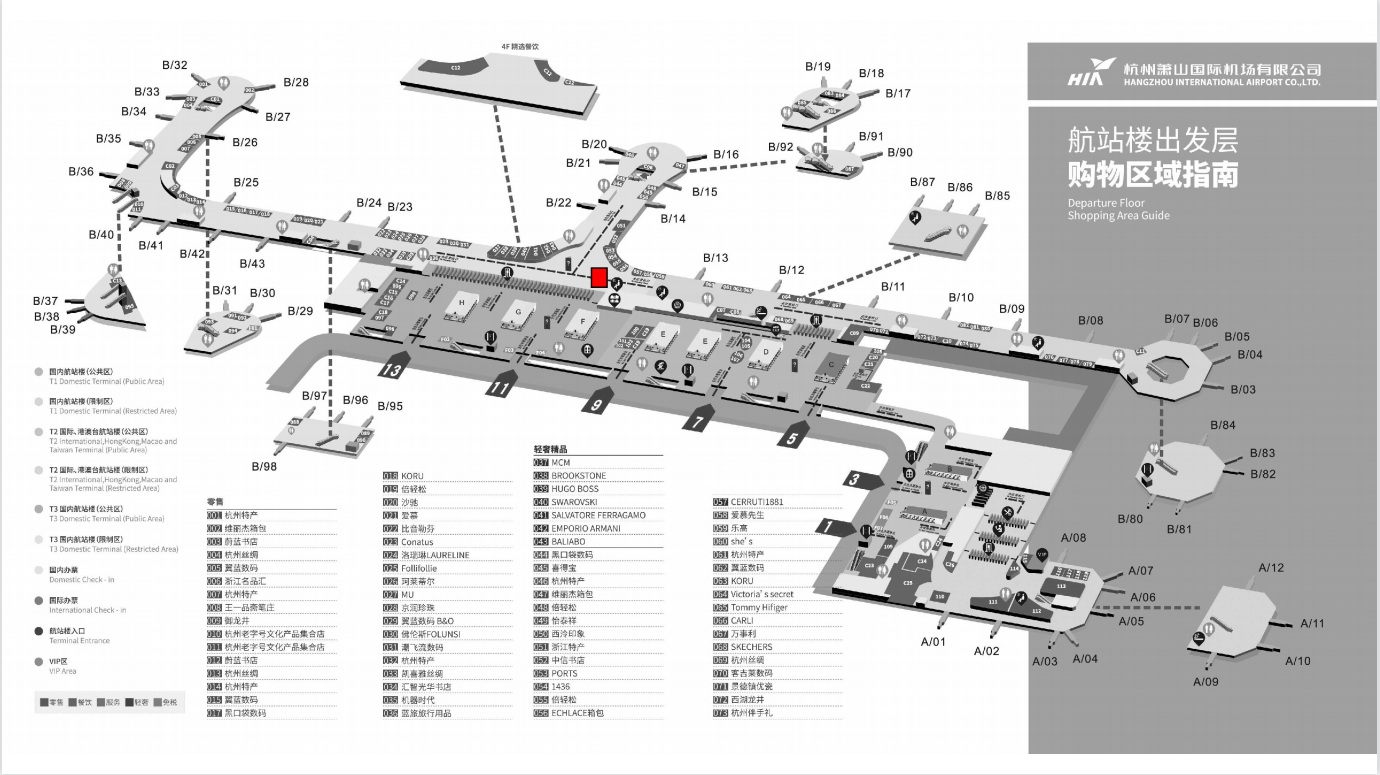 AG-1
T3航站楼禁区内
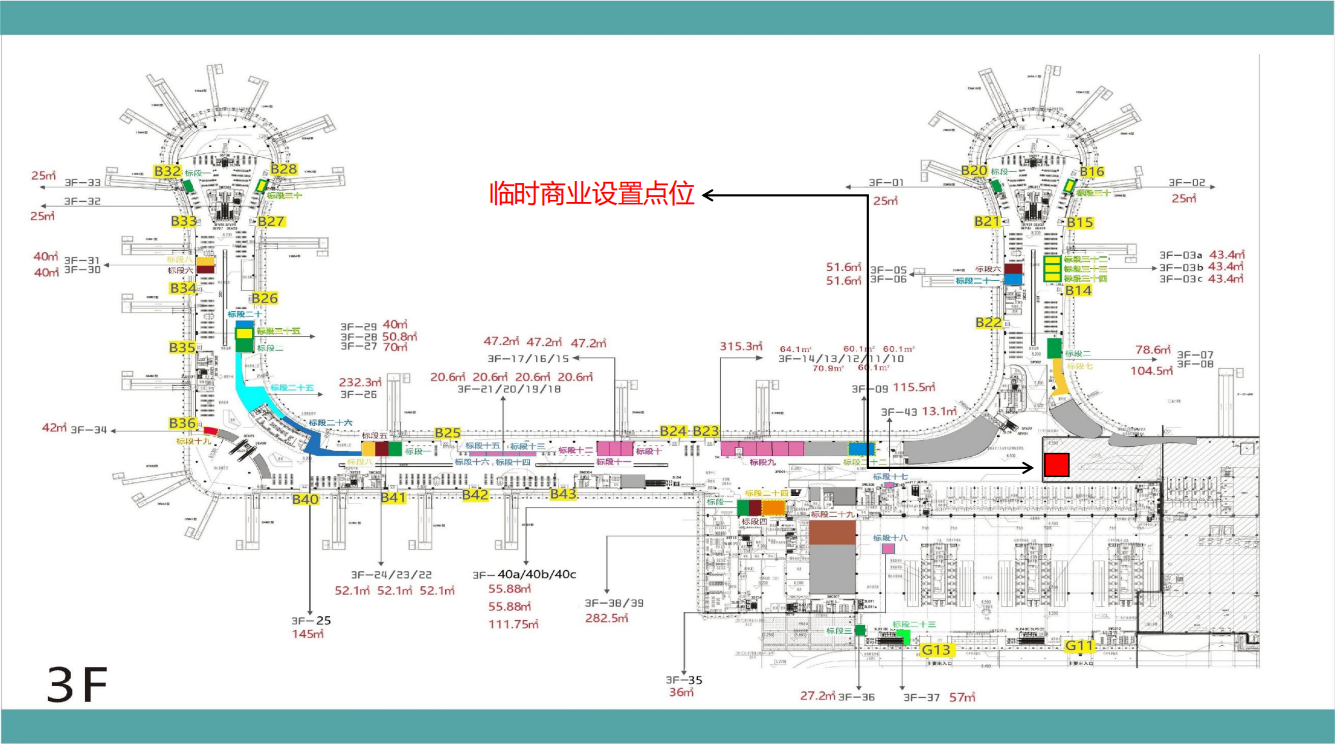 AG-1
T3航站楼禁区内
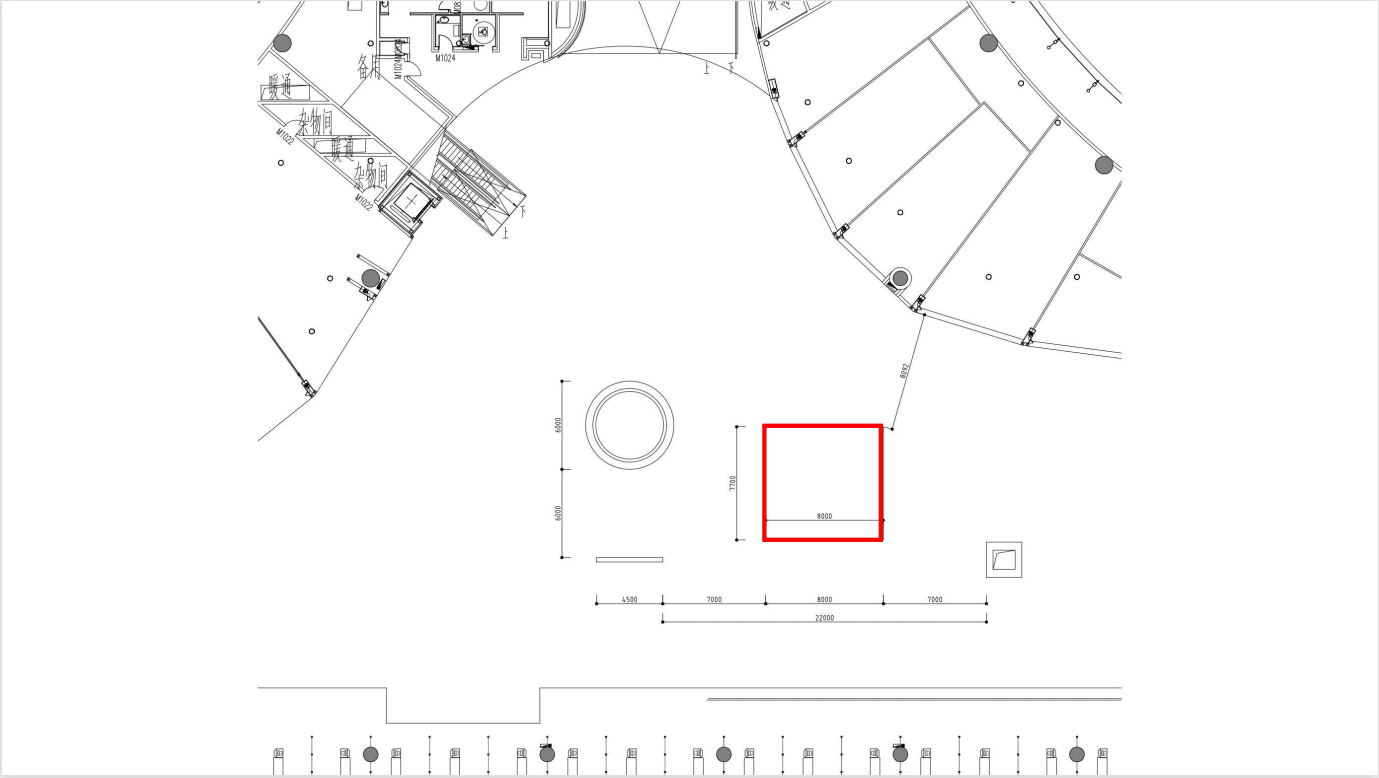 AG-1